HLEDÁ SE VOCHOMŮRKAAutor: Mgr. Ivana Tesařová
Materiál vznikl v rámci projektu Šance pro všechny
č.proj. CZ.1.07/1.4.00/21.2165
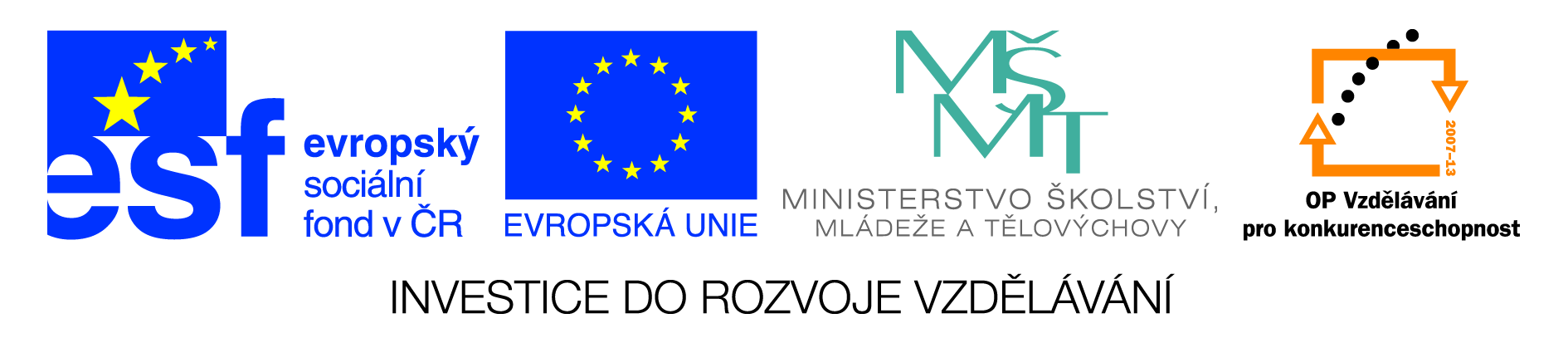 PŘÍPRAVA POPISU: DOMÁCÍ ÚKOL 

Děti si vylosují na lístcích připravená jména pohádkových postaviček.
VŠE JE PŘÍSNĚ TAJNÉ!
Doma si připraví obrázek. Mohou jej namalovat nebo vytisknout.
Druhý den si přinesou obrázek do školy a popis může začít. 
Nejdříve si připomeneme pravidla popisu postavy. Upozorníme děti,
že se v popisování nesmí objevit jméno postavičky ani jiný konkrétní název.
Můžeme nabídnout ukázku jedné práce a podle ní sestavit OSNOVU.
UKÁZKA POPISU :
Hádej, kdo jsem. Znáte mne z VEČENÍČKU.
         Bydlím v lese u velkého potoka. Miluji totiž ryby 
a rád plavu pod vodou. Jsem docela malý a  chlupatý.
Z roztomilého čumáčku mi vyrůstají dlouhé vousy.
V lese i u vody mám spoustu kamarádů a také jednoho
velkého nepřítele. Víte, kterého?
POPIS POHÁDKOVÉ POSTAVY

OSNOVA:     1/ Odkud mne znáte

                      2/ Jak vypadám

                      3/  Co mám /nemám / rád

                      4/  Jaké mám přátele a nepřátele

                       5/  Moje poznávací znamení
DALŠÍ NÁMĚTY K ČINNOSTI:

Ve třídě rozmístíme obrázky pohádkových postav. Postupně
 
čteme jejich popisy a PŘIŘAZUJEME  k obrázkům. Autoři 

samozřejmě jejich identitu neprozradí. Musí to poznat jejich

spolužáci na základě co nejpřesnějšího vyjádření. 

Ti nejlepší si zaslouží nějakou odměnu. 

HOTOVÉ POPISY S OBRÁZKY NEZAPOMENEME  VYSTAVIT.